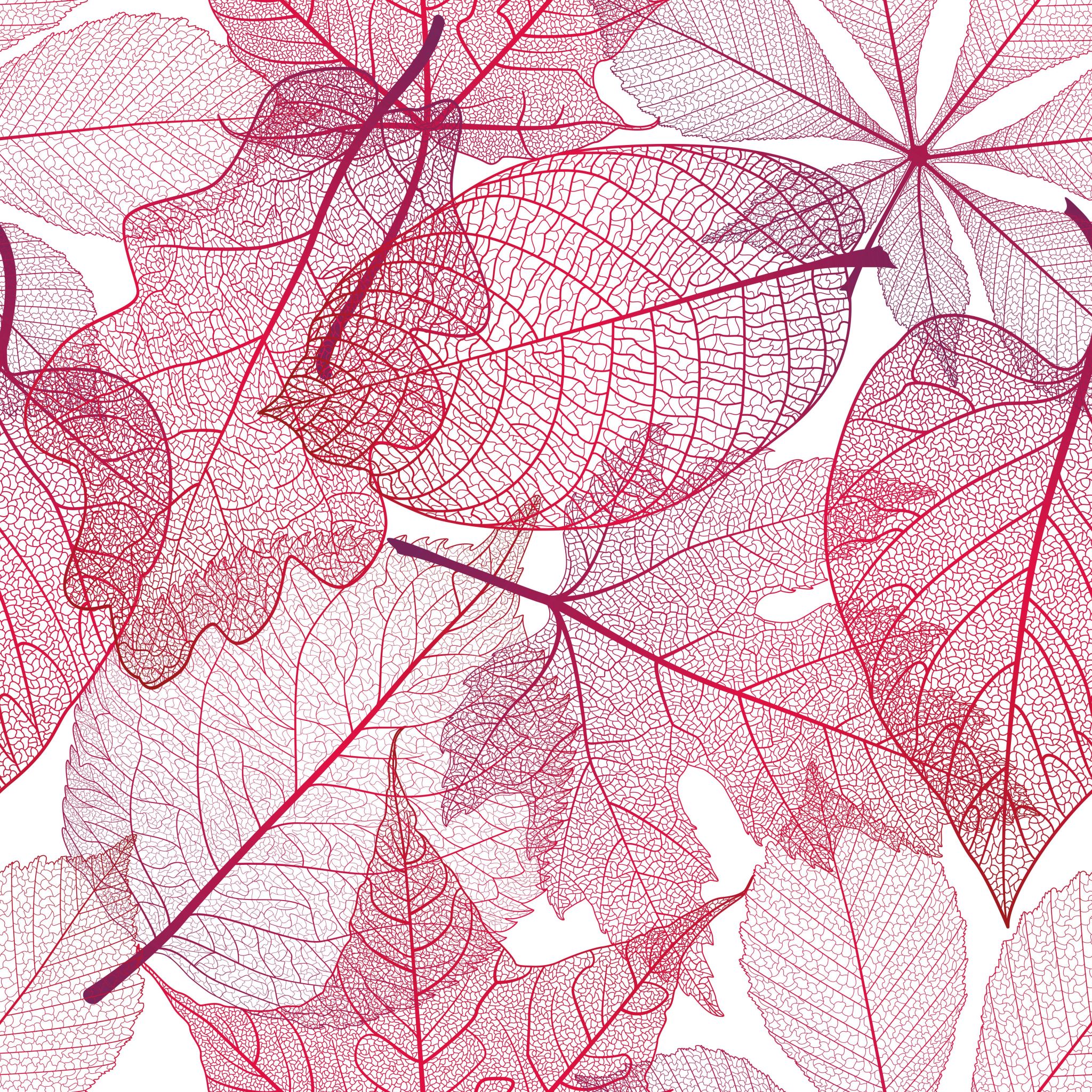 Grade 11 Term 2
Unit 2: Topography associated with inclined rock strata
What are inclined layered rocks?
Inclined Strata
The formation of inclined strata
In many places in the world we find that tectonic forces have pushed up sections of the crust. 
This might be the result of large batholith or laccolith being present underground. 
This might also be the result of a collision between two tectonic plates. 
When the layers that are exposed, have different degrees of resistance to erosion, the characteristic landforms develop.
The formation of inclined strata
Softer (less resistant) layers (like shale or clay) will erode quickly and form the low laying areas. 
Harder layers (like sandstone or quartzite) will remain behind as lines or parallel ridges known as homoclinal ridges. 
The dip slope of a homoclinal ridge shows the direction of the dip of the resistant layers and usually has a more gradual slope. 
A scarp slope is usually steeper. It usually erodes quicker because it is steeper.
Homoclinal ridge
The formation of inclined strata
A lopolith can also lead to horizontal layers being folded upwards. This will create a basin-structure on the surface.  
This type of landscape is visible around Pretoria.
The angle of the dip slope is measured according to the horizon. 
When a slope is 10° to 25° then a Cuesta is formed. 
When a slope is 25° to 45° then a Homoclinal Ridge is formed. 
When a slope is more than 45° then a Hogsback is formed.
A steeper slope will erode faster and the ridge will slowly retreat in the direction of the dip slope.
Cuesta
Cuesta basin and dome
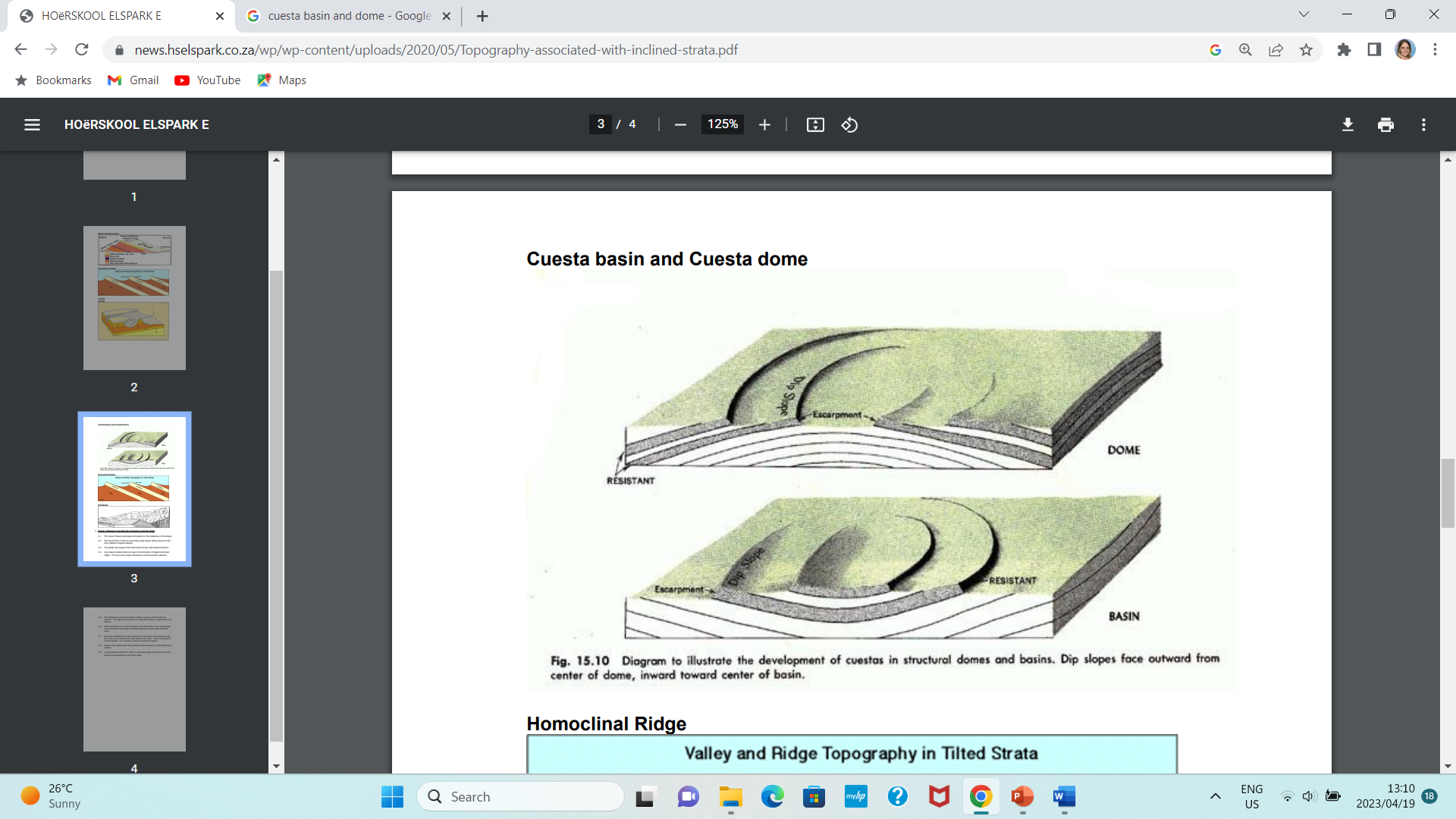 Cuestas can form basin-shaped or dome-shaped structures.
In a basin, the scarp slope will be towards the outside and the dip slope will be towards the inside.
In a dome, the scarp will be towards the inside and the dip slope towards the outside.
Homoclinal ridge
Hogsback ridge
Human utilization of landscapes formed by inclined strata
The value of these landscapes will depend on the steepness of the slopes. 
The city of Paris in France used steep scarp slopes facing away from the city to defend it against attacks. 
The gentler dip slopes of the Paris basin formed well-drained farmland. 
Very steep inclined strata can lead to the formation of steep homoclinal ridges. This can cause major obstacles for communication networks.
Human utilization of landscapes formed by inclined strata
The Hogsback area of the Eastern Cape is popular with tourists and farmers. This type of landscape can make the building of large roads very difficult. 
If the inclined layer is made of porous rock (like chalk), it can usually lead to the formation of springs or fountains along the lower parts of the dip slope. 
Rainwater infiltrates the higher parts of the dip slope and moves through the rocks until it reaches the lower parts of the rocks. Here it emerges as natural springs. It is common in parts of southern England.
Human utilization of landscapes formed by inclined strata
Steep scarp slopes have little economic value because of their high rate of erosion. 
If a dip slope becomes too steep, it will lose its layer of top soil due to the erosion and therefore its economic value.
Activities
Activity 3 page 121
Case study 1 page 123-125
Questions on page 126-127